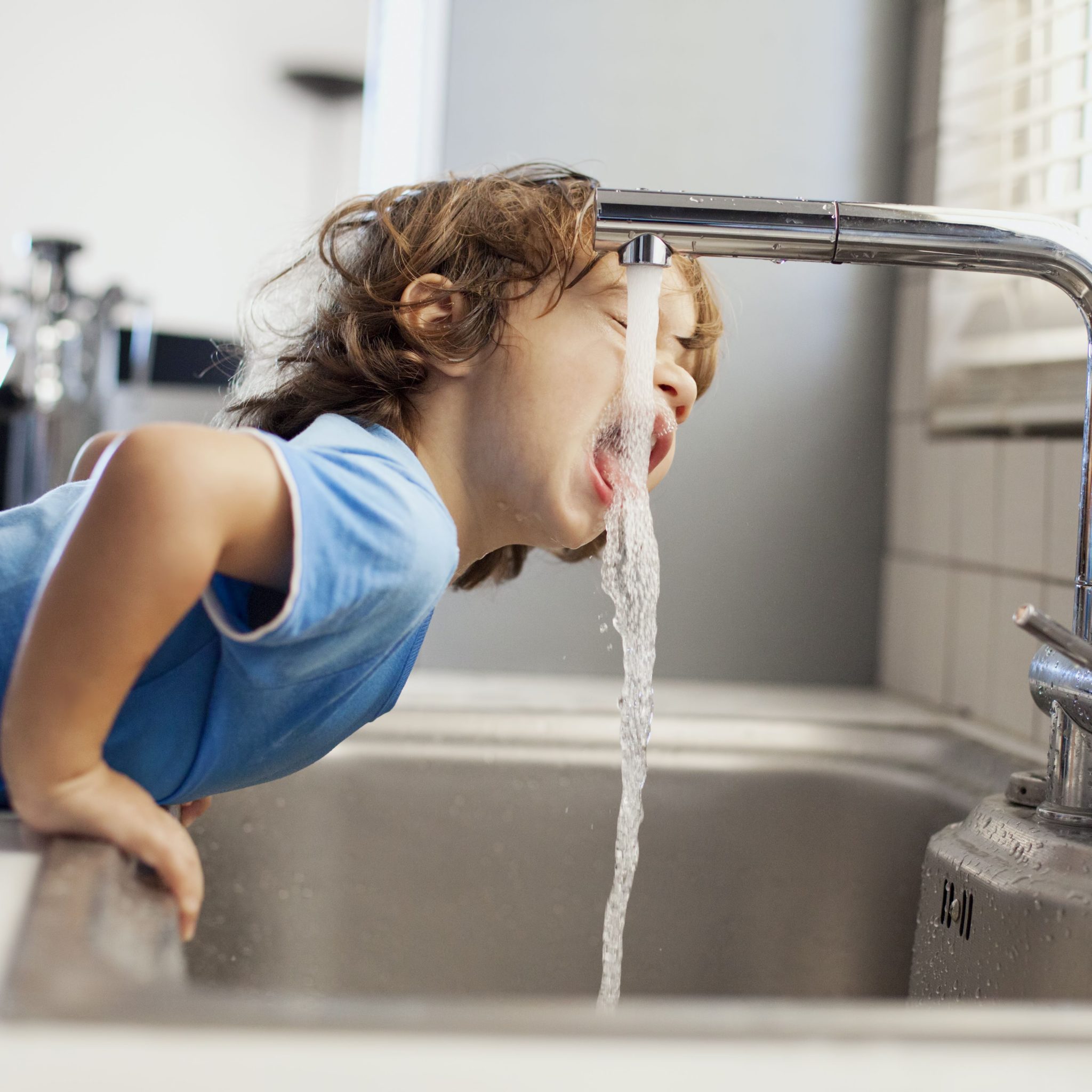 Trabalho a pares
Qualidade da água em Portugal?
Qualidade da água em Portugal?
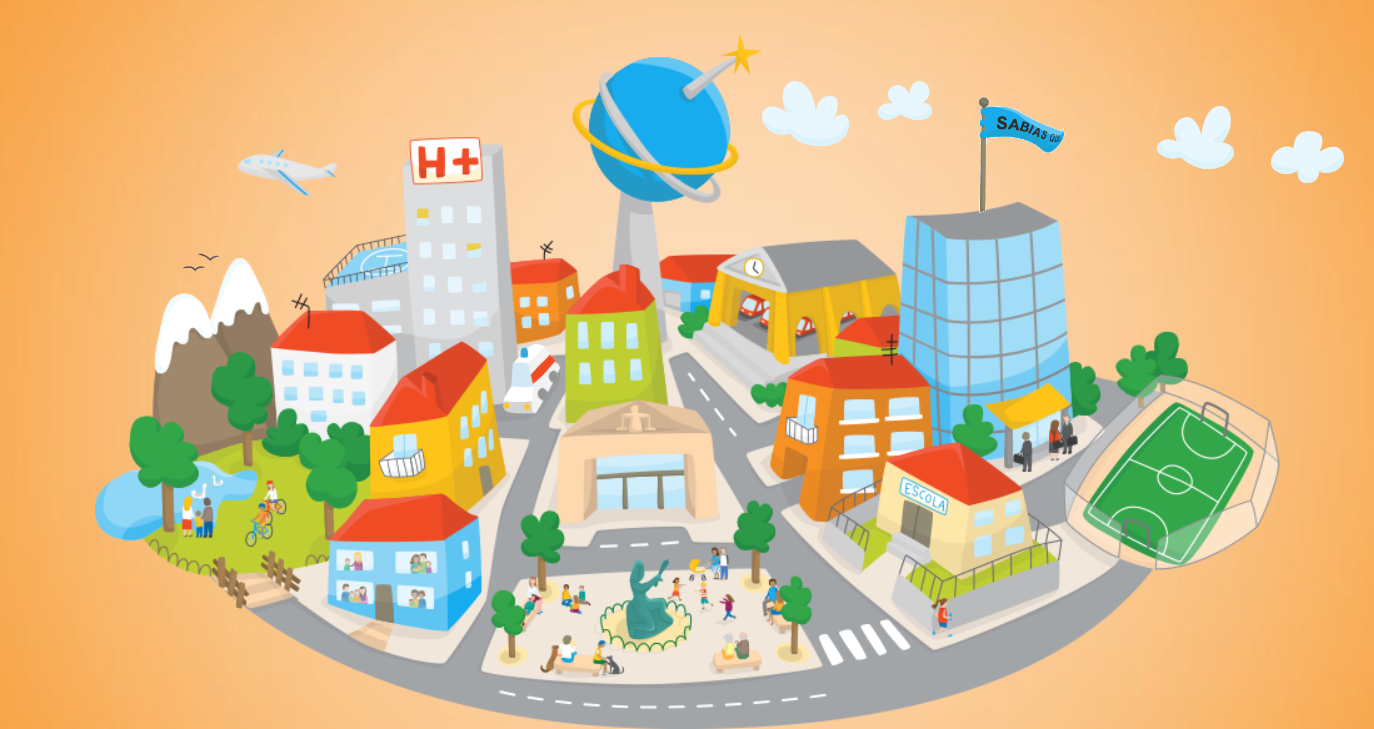 Visita a página da Pordata Kids através do endereço:
https://www.pordatakids.pt/inicio

Seleciona “Ambiente” e de seguida “Água”.
Faz uma pesquisa sobre a questão: 

1 - Que percentagem de água canalizada é boa para consumirmos?
Qualidade da água em Portugal?
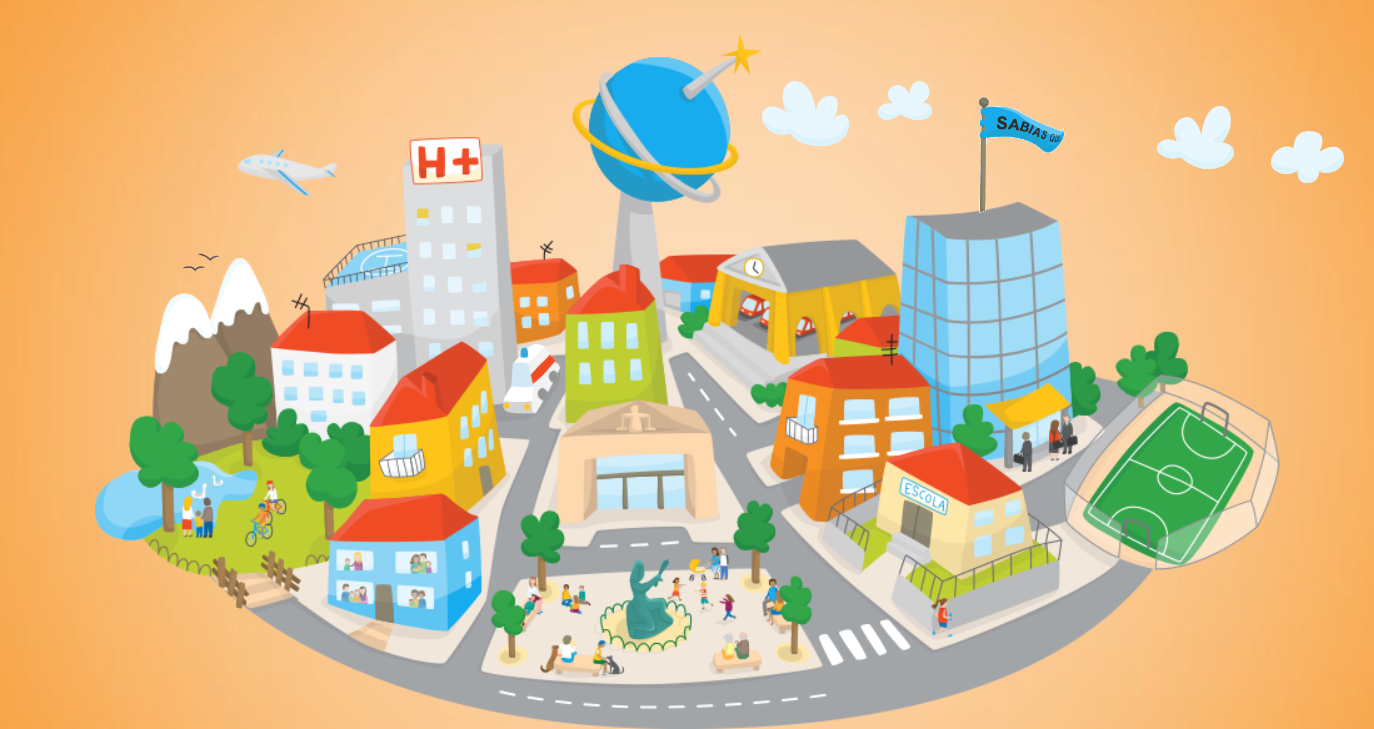 Explora a página e compara os resultados nacionais com os da tua região.
Realiza um trabalho a pares onde terás que escolher 2 anos diferentes e fazer a comparação, tanto a nível nacional como da tua região.
Entrega até ao final da próxima semana.
Qualidade da água em Portugal?
Critérios de avaliação
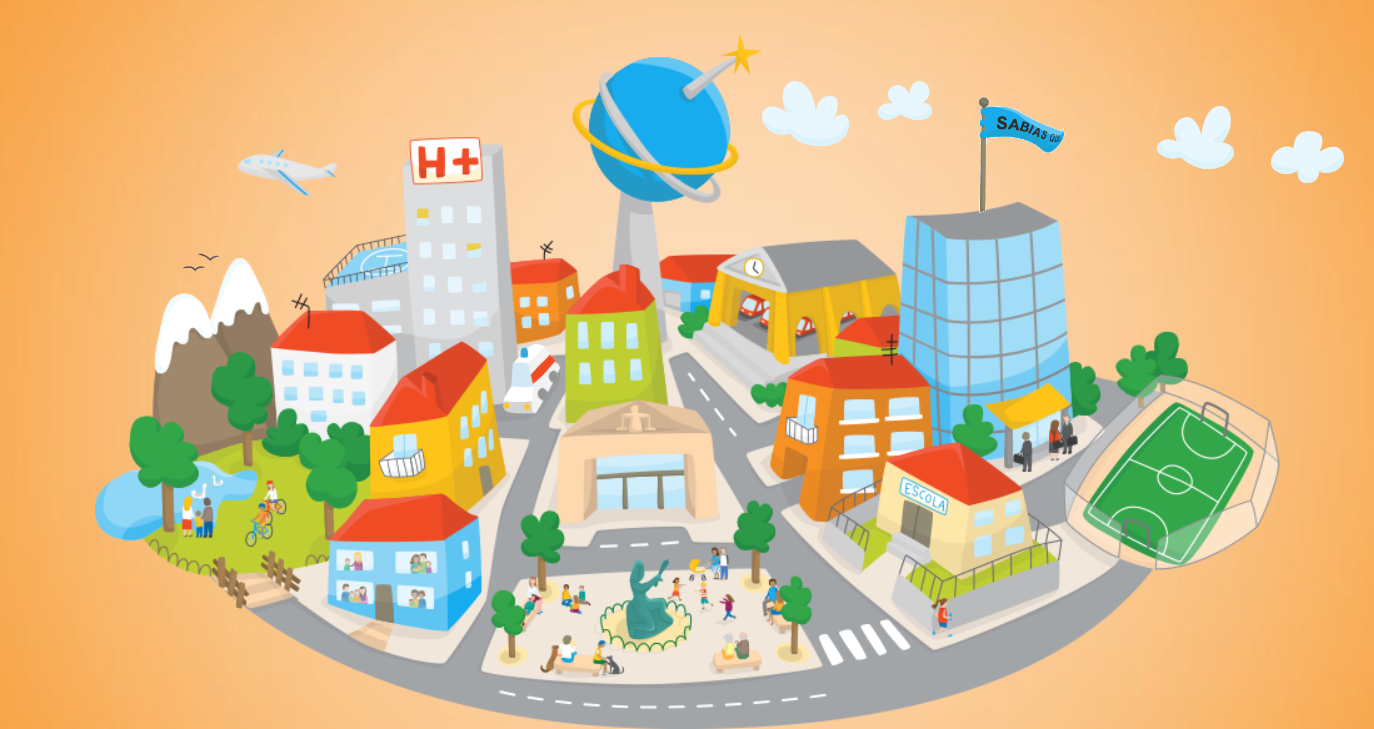 Deves apresentar o teu trabalho em PowerPoint ou noutro programa de apresentação:
Três slides: Capa, desenvolvimento e conclusão (20%);
Título da atividade (10%): Qualidade da água em Portugal?
Identificação dos alunos (10%);
Informação correta (20%);
Colocar imagens referentes ao tema (10%);
Respeitou as regras na Biblioteca (10%);
Respeita a data de entrega (20%): enviar através do Teams.
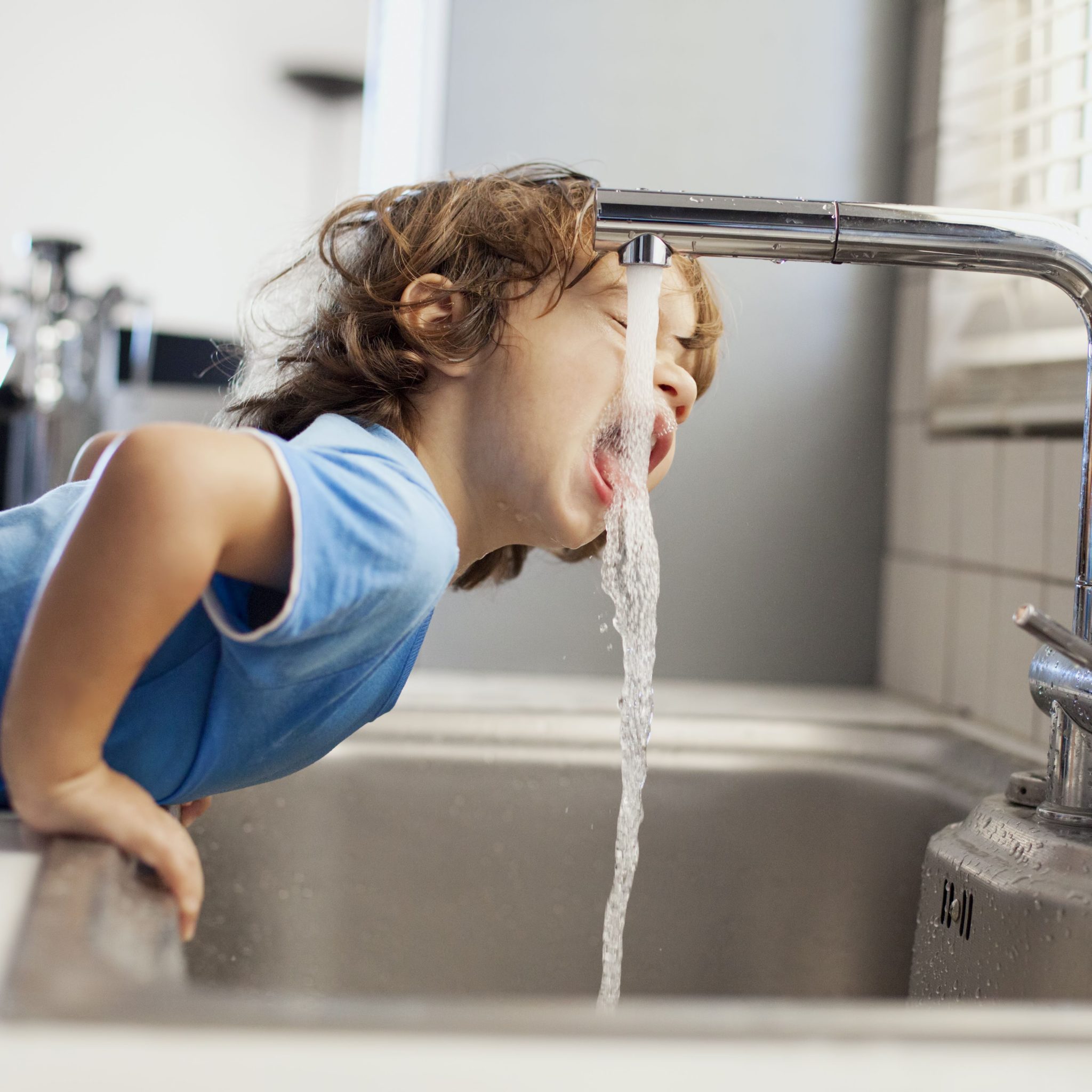 BOM TRABALHO